CLASSIC ROADSIDE
Christchurch
Main North Rd (SH1) - Woodend (OUT)
PANEL ID: CHCH02-61
32,601Yes
Orientation:Physical Size:
Daily Visuals:Illuminated:
160°6 x 3m
This top reach performing, and in-demand panel located on SH1 in Woodend 20km north of the city reaches northbound audiences en route to Hanmer Springs and Kaikōura. This panel is perfect for promoting tourism attractions as well as road trip essentials of confectionery, fast-food, petrol and road safety. The rapidly developing Pegasus township is nearby. This location is a standout for audiences that visit Outdoors Stores, Travel Agents, DIY Hardware Stores, Petrol Stations and more (LANDMARKS ID).
Find on Google Maps
Find on Google Maps
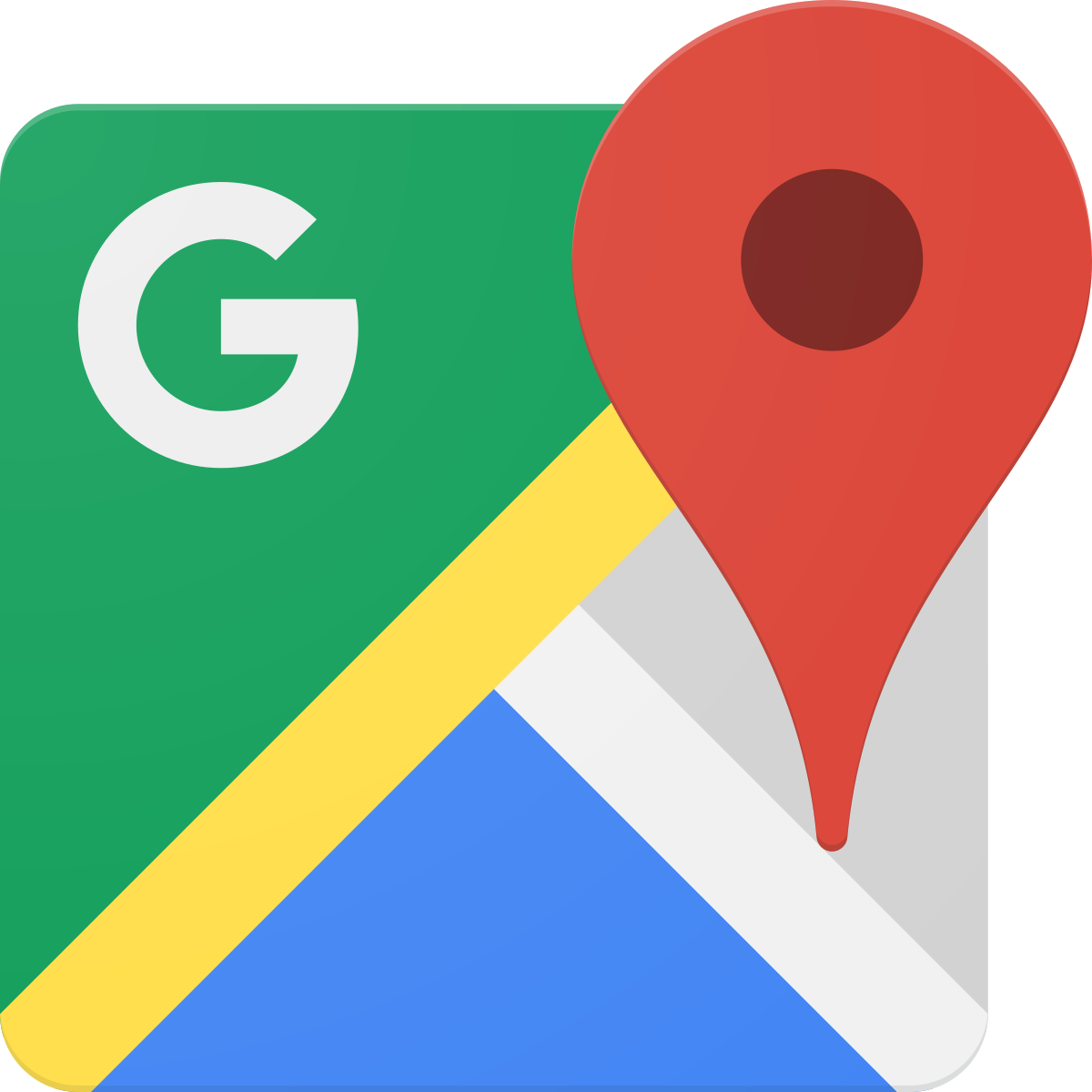 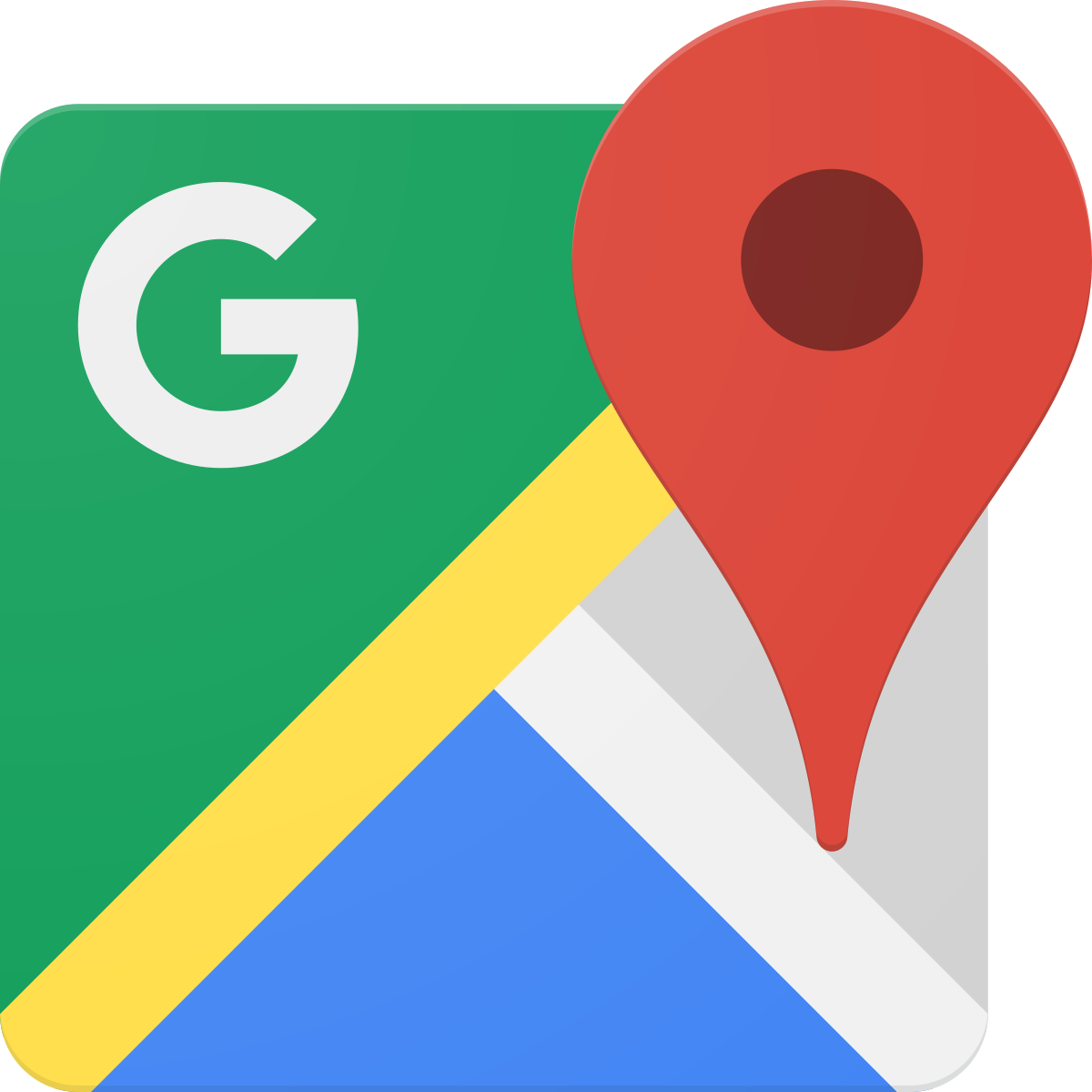